Bài 30
PHÉP CỘNG SỐ CÓ HAI CHỮ SỐ 
VỚI SỐ CÓ HAI CHỮ SỐ( tiết 1)
Ǯǯǯǯǯǯǯǯǯǯǯǯǯ
Ǯǯǯǯǯǯǯǯǯǯǯǯǯ
ǯǯǯǯǯǯǯǯǯǯǯǯǯǯǯǯǯǯǯǯǯǯǯǯǯǯ
ǯǯǯǯǯǯǯǯǯǯǯǯǯǯǯǯǯǯǯǯǯǯǯǯǯǯ
ǯǯǯǯǯǯǯǯǯǯǯǯǯǯǯǯǯǯǯǯǯǯǯǯǯǯ
Thứ ba ngày 15 tháng 3 năm 2022
            Toán
Bài 30: Phép cộng số có hai chữ số  
    với số có hai chữ số ( tiết 1)
Khám phá
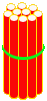 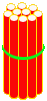 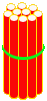 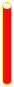 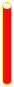 2
3
+
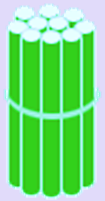 1
5
32 + 15 = ?
7
4
32
2 cộng 5 bằng 7, viết 7.
3 cộng 1 bằng 4, viết 4.
+
15
7
4
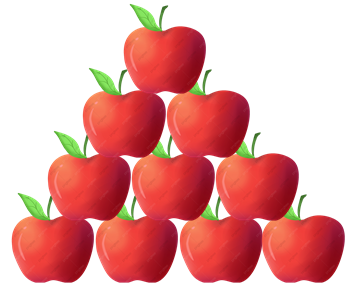 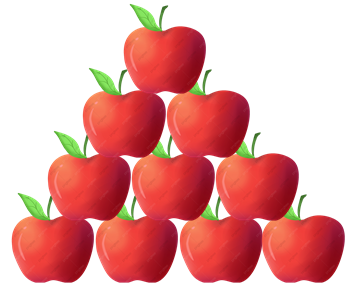 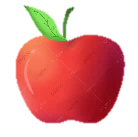 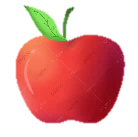 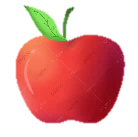 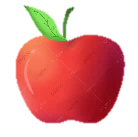 4
2
+
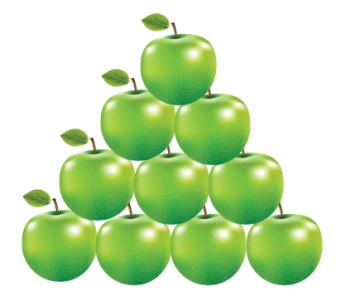 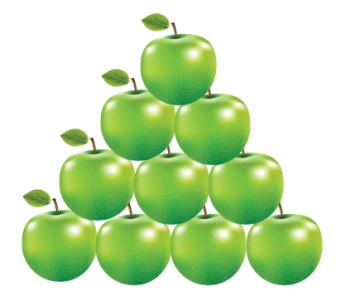 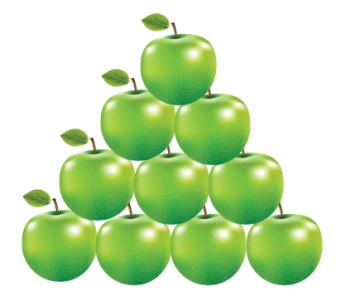 0
3
4
5
24 + 30 = ?
24
4 cộng 0 bằng 4, viết 4.
2 cộng 3 bằng 5, viết 5.
+
30
4
5
Hoạt động
Bài 1: Tính:
56
60
15
41
+
+
+
+
31
29
30
11
87
89
45
52
Bài 2: Đặt tính rồi tính.
13 + 21
15 + 64
34 + 40
83 + 15
Ǯǯǯǯǯǯǯǯǯǯǯǯǯ
Ǯǯǯǯǯǯǯǯǯǯǯǯǯ
ǯǯǯǯǯǯǯǯǯǯǯǯǯǯǯǯǯǯǯǯǯǯǯǯǯǯ
ǯǯǯǯǯǯǯǯǯǯǯǯǯǯǯǯǯǯǯǯǯǯǯǯǯǯ
ǯǯǯǯǯǯǯǯǯǯǯǯǯǯǯǯǯǯǯǯǯǯǯǯǯǯ
Thứ năm ngày 17 tháng 3 năm 2022
            Toán
Bài 30: Phép cộng số có hai chữ số
với số có hai chữ số ( tiết 1)
Bài 2: Đặt tính ǟồi tính:
83
34
13
15
+
+
+
+
15
64
40
21
74
34
98
79
Bài 3: Tìm chỗ đỗ cho trực thăng.
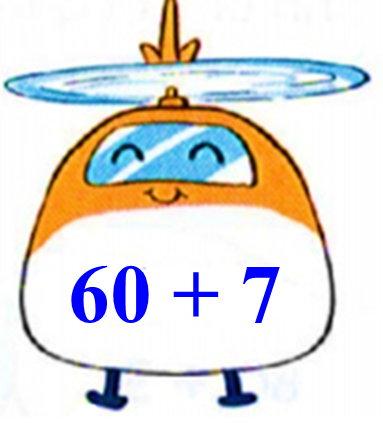 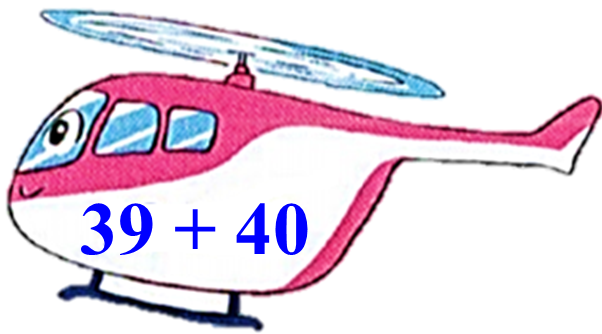 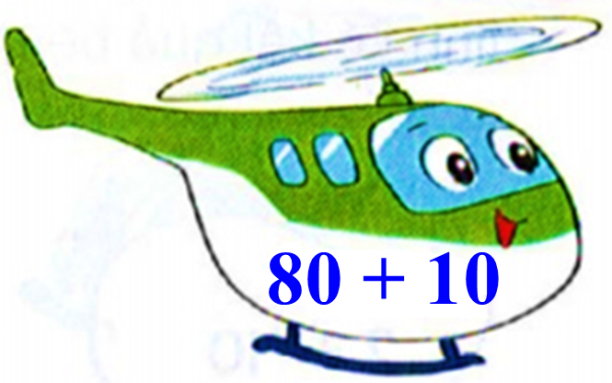 H
H
H
67
79
90
Bài 4: Có hai cây cà chua trong vườn. Một cây có 10 quả, một cây có 26 quả. Hỏi cả hai cây có bao nhiêu quả?
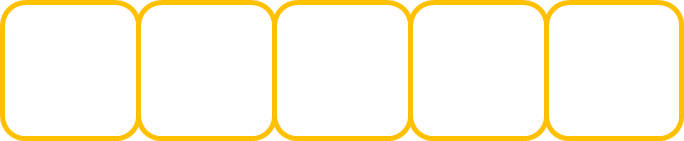 +
=
?
?
?
10
26
36
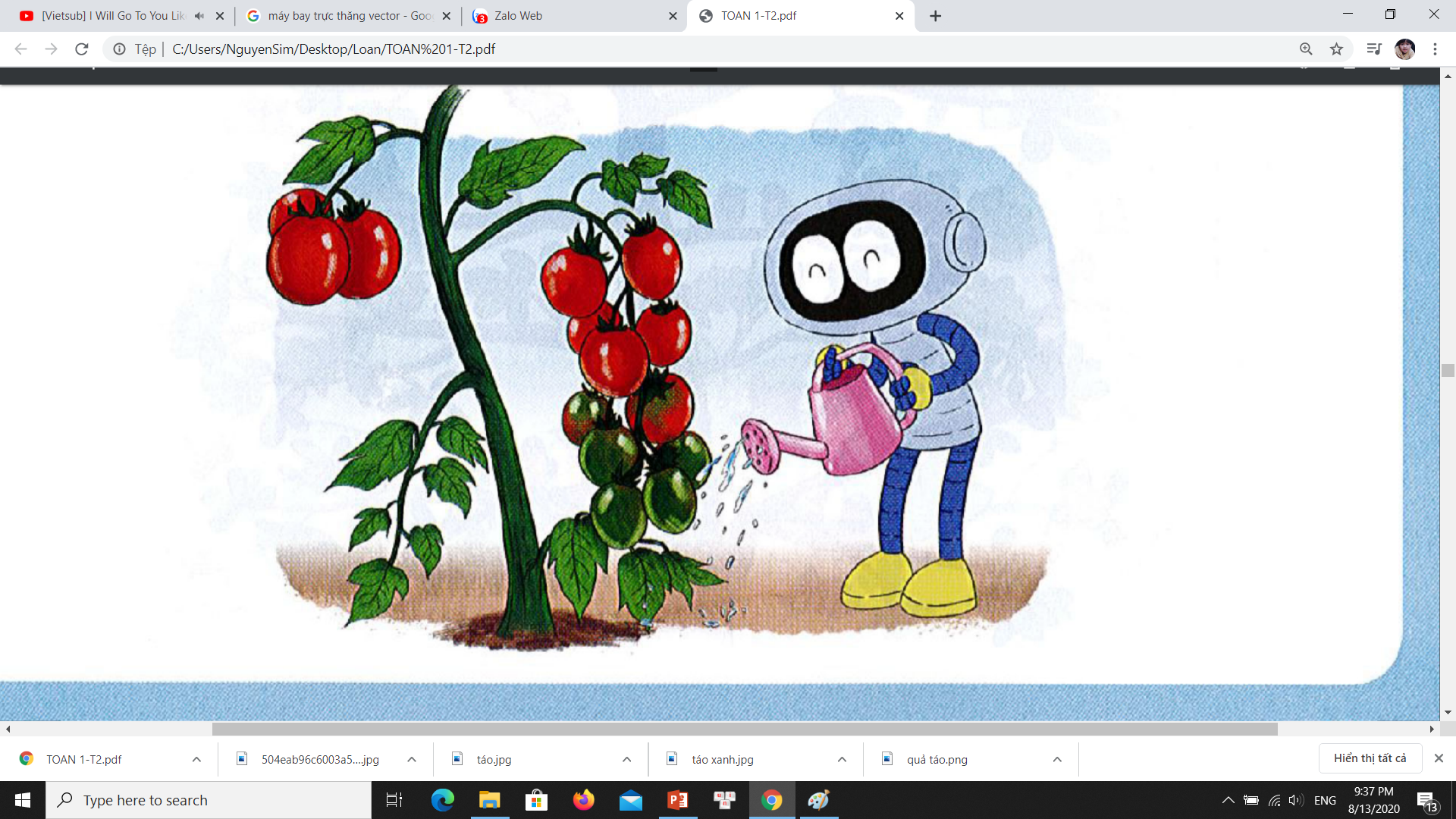 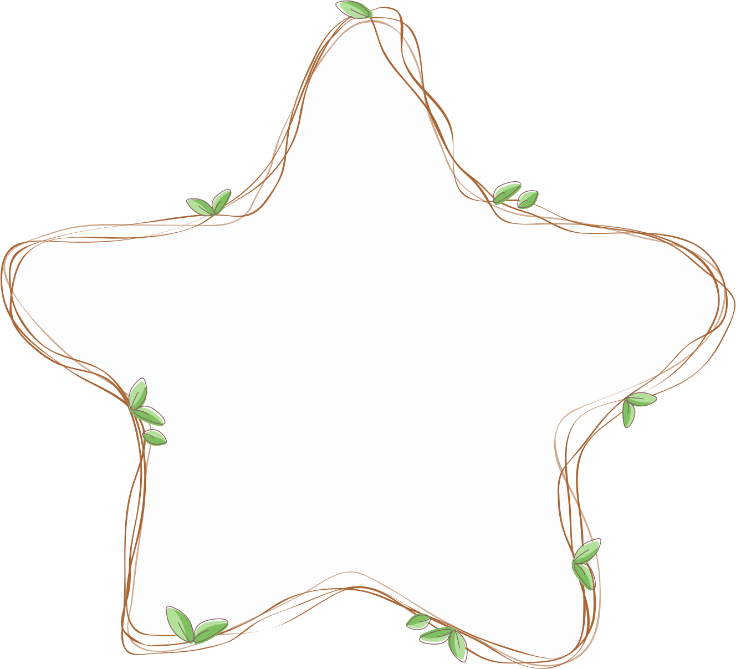 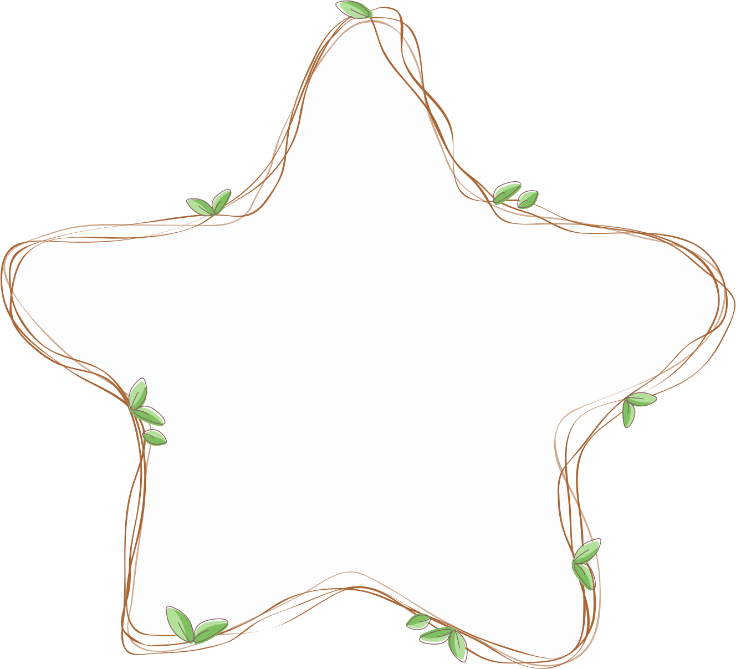 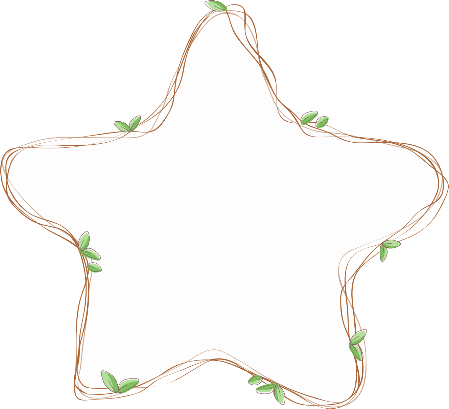 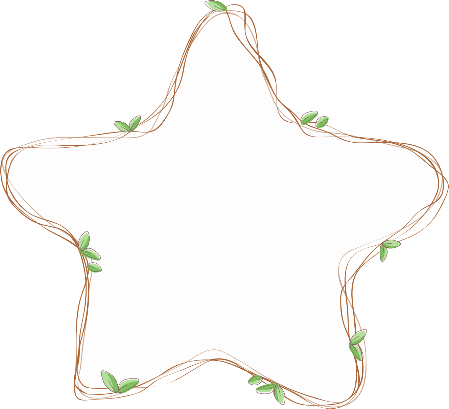 Hoàn thành vở 
tập viết mục 4, 5
Hoàn thành vở ô li 
Toán bài 2
Hoàn thành vở BT
 Tiếng Việt –
 Phần tự chọn
Hoàn thành vở BT Toán
 bài 30 tiết 1
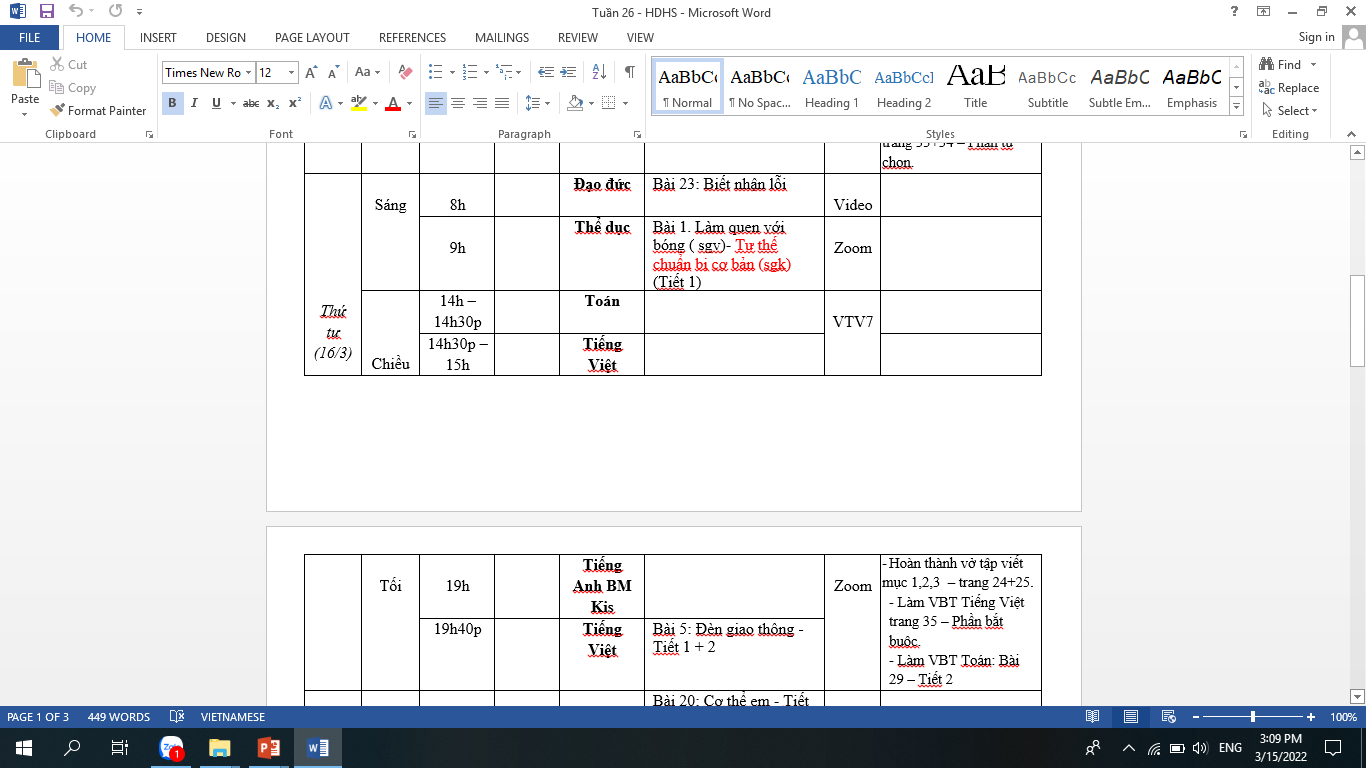 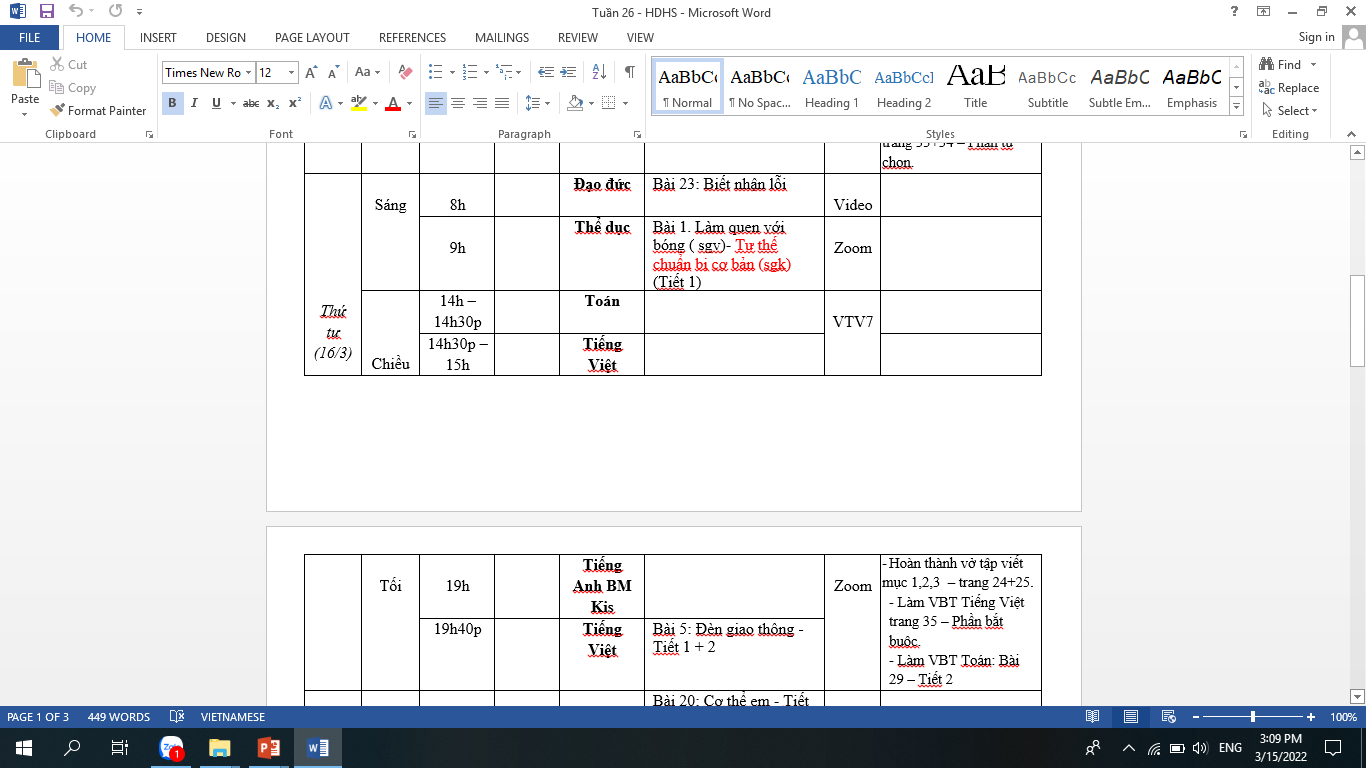